Hacia una escuela para todos y con todos
Blanco, R. (1999) pag. 55-72 
https://recursosparainicial.wikispaces.com/file/view/ROSA_BLANCO.pdf
Integrantes:
Daniela Gisel Aguero Reyes 
Hilda Patricia Sanchez Perez 
Leticia Deyanira Valdés Valdés
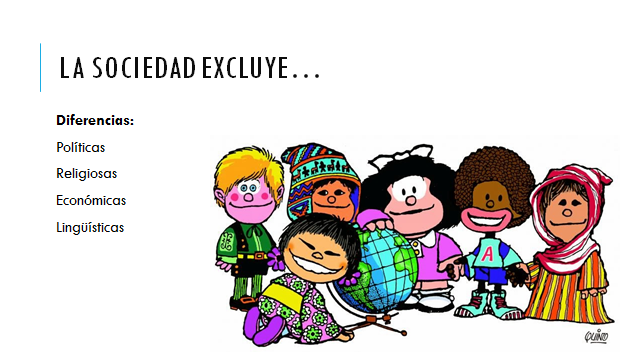 UNESCO
Transformar los sistemas  educativos y convertirlos en verdaderos instrumentos de integración social que permitan la plena participación de los ciudadanos en la vida pública.
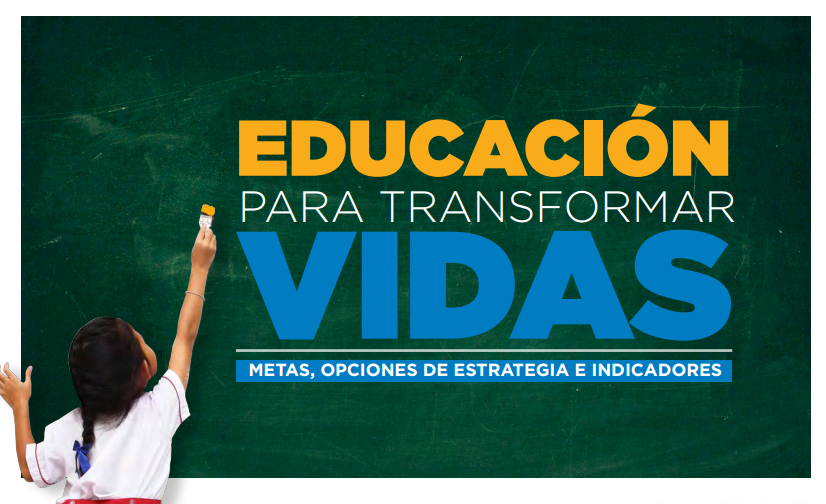 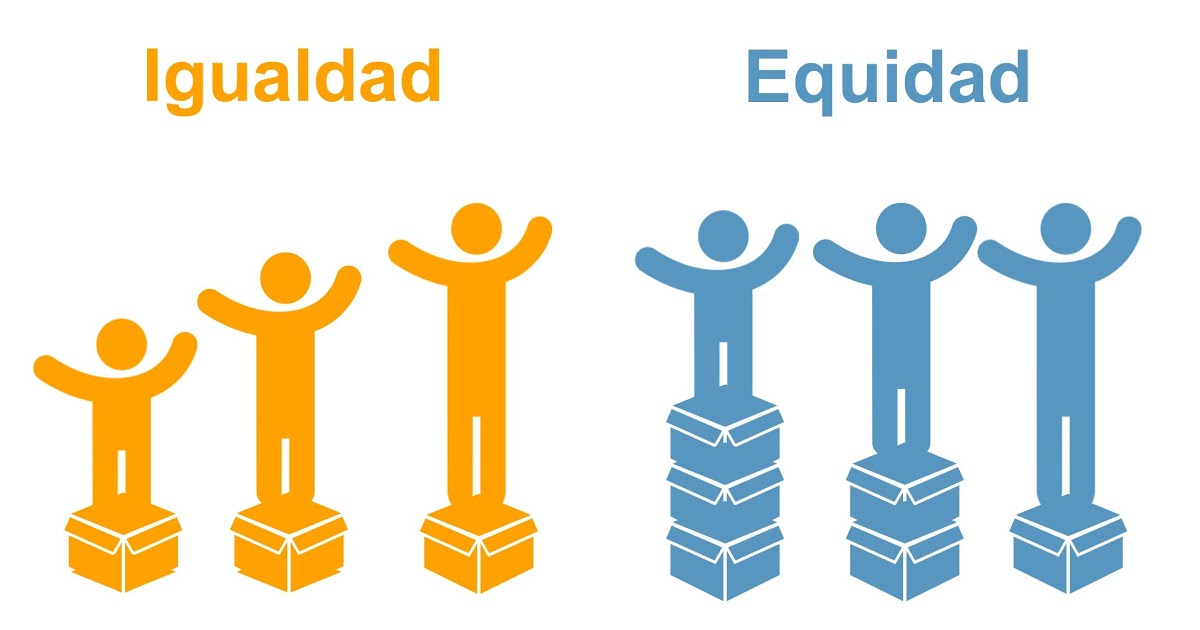 Un mayor nivel de equidad implica avanzar hacia la creación de escuelas que eduquen en la diversidad y que entiendan ésta como una fuente de enriquecimiento y de mejora de la calidad educativa
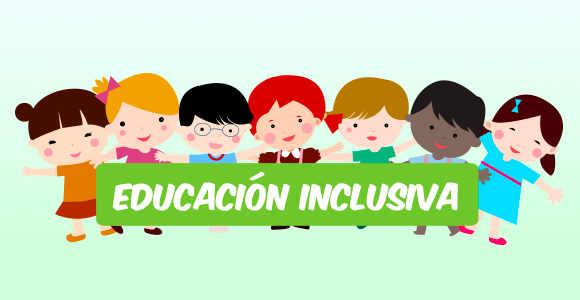 Conseguir paz y la tolerancia sólo será posible, si se educa a los futuros ciudadanos en la integración, el respeto y la valoración de las diferencias, si tienen la oportunidad de conocer y convivir con personas que tienen dificultades, situaciones y modos de vida distintos. 
La necesidad de proporcionar una educación para todos a lo largo de toda la vida ha de tener como objetivo fundamental incluir a los excluidos y alcanzar a los inalcanzables, es decir, la educación inclusiva.
Todos tenemos habilidades y diversas formas de aprender
El docente debe dar más tiempo al alumno para el aprendizaje de determinados contenidos, utilizar otras estrategias o materiales educativos, diseñar actividades complementarias, etc.
Necesidades educativas especiales
Medios de acceso al currículo. atender una serie de medios, recursos o ayudas técnicas que van a permitir que el alumno pueda seguir en gran medida el currí- culo común, y van a facilitar su autonomía y proceso de aprendizaje. 
Adaptaciones en los diferentes componentes del currículo. Son las modificaciones o ajustes que se realizan en relación con el qué, cómo y cuándo enseñar y evaluar
Cambios en la organización de la enseñanza o en las interacciones que tienen lugar en el aula
Modificaciones en el contexto educativo, estructura social o clima afectivo en el que tiene lugar el hecho educativo.
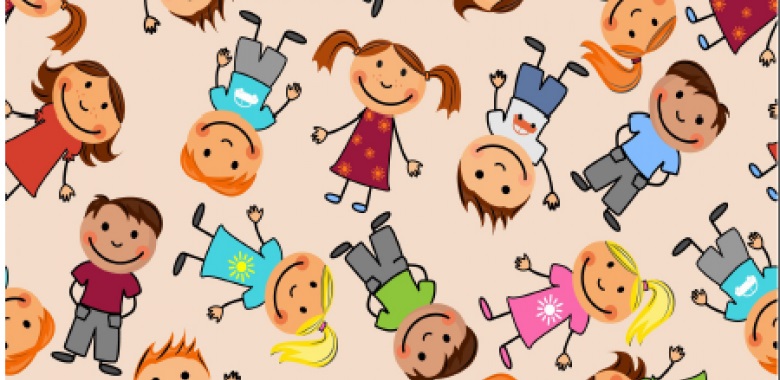 Difícilmente se puede aprender a respetar las diferencias si no se convive con ellas. Es difícil separar calidad de equidad si se considera que la equidad no es sólo igualdad de acceso, sino también de derechos a recibir una educación de calidad, y que un criterio importante para definir una educación de calidad es precisamente que ésta sea capaz de dar respuesta a la diversidad.
Que implica la integración dentro de un centro escolar:
cambios profundos en el currículo
cambio en la metodología y organización de las escuelas 
 romper con el esquema educativo que considera que todos los alumnos son iguales y en consecuencia todos tienen que hacer lo mismo en el mismo momento. 
se requiere una serie de recursos materiales adecuados para atender sus necesidades o utilizar los ya existentes de manera distinta
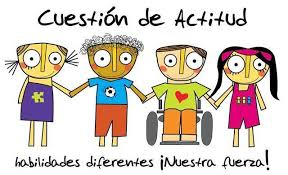 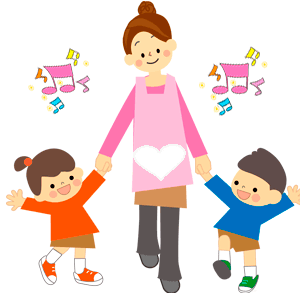 Los docentes tienen que tener presente que los niños con necesidades educativas especiales  siguen el mismo proceso para aprender que el resto de los alumnos aunque precisen más ayudas y/o ayudas distintas.
preparacion y actualizacion constante
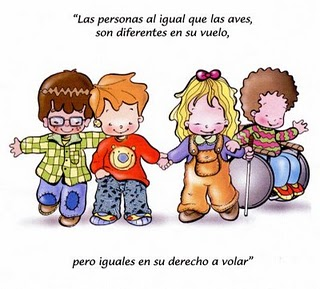 Los especialistas pueden contribuir con sus conocimientos específicos a facilitar las condiciones que hagan posible el aprendizaje, pero no han de suplir en ningún momento al profesor sino complementar y enriquecer la labor de éste
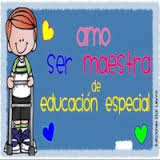 la integración de los alumnos no depende de ellos sino de las limitaciones de las instituciones
El nuevo rol de la educación especial y de los centros de educación especial en el contexto de la integración educativa
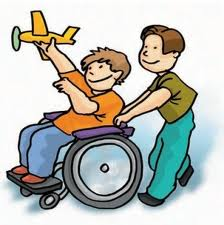 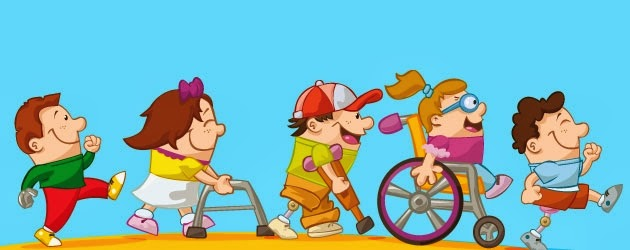 educación especial
La educación especial ha de considerarse como el conjunto de conocimientos, técnicas, recursos y ayudas que van a favorecer el desarrollo integral y el proceso educativo de aquellos alumnos que, por la causa que fuere, presentan dificultades de aprendizaje o de adaptación a la escuela.
Diferencias
ideologías en educación
condiciones para el desarrollo de una escuela inclusiva
Valoración de la diversidad como un elemento que enriquece el desarrollo personal y social:
La condición más importante para el desarrollo de escuelas inclusivas es que la sociedad en general y la comunidad educativa en particular tengan una actitud de aceptación, respeto y valoración de las diferencias
Políticas educativas y marcos legales que promuevan la inclusión en todas las etapas educativas:
El desarrollo de escuelas inclusivas sólo será posible si existen una apuesta política clara y marcos legales que establezcan derechos y responsabilidades y la provisión de los recursos necesarios
Currículo amplio y flexible que se pueda diversificar y adaptar a las diferencias sociales, culturales e individuales:
Un currículo abierto y flexible es una condición fundamental para dar respuesta a la diversidad, ya que permite tomar decisiones razonadas y ajustadas a las diferentes realidades sociales, culturales e individuales, pero no es una condición suficiente
La tendencia es también:lety
Adecuar el currículo oficial
características y necesidades
Mismos objetivos generales
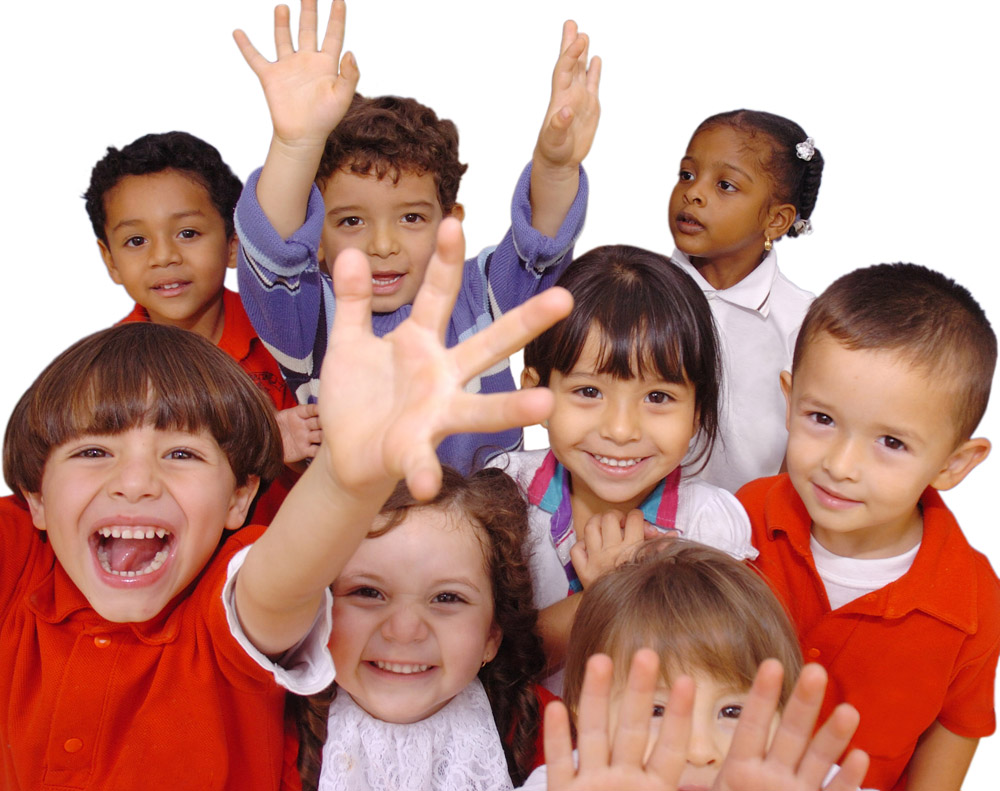 Aprendizaje más significativo y funcional para ellos
Modificaciones en contenidos, estrategias y medios de enseñanza
Proyectos educativos institucionales que contemplen la diversidad y compromiso con el cambio
Currículo abierto y flexible


 adaptaciones curriculares 


 necesidades específicas de un alumno o alumna que no están contempladas en la programación de su escuela y aula.
La inclusión es un proyecto de escuela y no de profesores aislados. 
Toda la comunidad educativa se responsabilice del aprendizaje y avance de todos.
Mejorar la calidad de la enseñanza y asegurar la igualdad de oportunidades 
exige que cada escuela reflexione y planifique de forma conjunta la acción educativa más acorde a su propia realidad.
La atención a la diversidad implica que se produzcan cambios profundos en:
El currículo 
La metodología
La organización de las escuelas
de forma que se modifiquen las condiciones que segregan o excluyen a los alumnos. Que las escuelas puedan elaborar proyectos educativos acordes a las necesidades de sus alumnos y de su realidad.
Un proyecto educativo es un buen punto de partida.
El éxito depende de la calidad de este proyecto, del grado de participación de los profesores en el mismo y de su puesta en práctica
Enfoques metodológicos que faciliten la diversificación y flexibilidad de la enseñanza
Relación de colaboración entre todos los implicados en el proceso educativo
*Necesita: Trabajo colaborativo
*Aportaciones de distintas perspectivas
*Igualdad
*Trabajo colaborativo con padres de familia
*Romper esquemas tradicionales
*Flexible organización, más fácil será
*Profesores en apoyo a dinámicas
*Nuevo aprendizaje, explorar conocimientos, ideas y experiencias previas
*Predisposición favorable de niños
*Estrategia eficaz, aprendizaje cooperativo
*Variedad de actividades y materiales
Criterios y procedimientos flexibles de evaluación y de promoción:
La evaluación es identificar el tipo de ayudas y recursos que precisan para facilitar su proceso de enseñanza-aprendizaje y de desarrollo personal y social.
Profesores, responsables de establecer criterios de evaluación para identificar el tipo y grado de aprendizaje.
Buen clima afectivo y emocional en la escuela y el aula:
Relacionado con el autoconcepto y autoestima.
Evitar comentarios comparativos.
Crear clima de respeto.
Disponibilidad de recursos de apoyo para todos los que los requieran: 
Cambio de rol y funciones del servicio de apoyo.
Participar en la toma de decisiones.
Apoyo de escuelas, hacer redes de escuelas.
Desarrollo profesional
Aprovechar potencialidades de alumnos
Pedir apoyo a especialistas
Tener conocimientos básicos teóricos-prácticos 
Educación instrumento esencial para transformar sociedad
Formación, una estrategia fundamental

Condiciones laborales adecuadas

Responder a diversidad 

Personalizar experiencias comunes de aprendizaje a través de:
Diversificar y adaptar
Bibliografía
Blanco G., R. (1999). Hacia una escuela para todos y con todos. Boletín del proyecto principal de educación para América Latina y el Caribe